從心靈勇氣電影看能源與環境議題
班級：自控三甲
指導老師：林聰益  老師
組員：
9a212027 林文進
 4a212075 蔡孟倫
4a212007 孫翊庭
4a212097陳力維
重新敘述電影故事，以強化同學｢達情｣的敘事能力。
第一段-9a212027 林文進


史提夫他到處用一些話數,睡服當地的一些居民來同意他所任職的,能源公司天然氣開採計畫,奇中有遇到眼前只有京前的居民,希望他趕快簽約然後撥錢下來,也有遇到一些比較聰明的居民,去調查目前他的所在地大概有多少的天然氣儲量,進可能的想要多分一些錢,之後就再一間酒吧遇到了他的愛人
重新敘述電影故事，以強化同學｢達情｣的敘事能力。
第二段- 4a212075 蔡孟倫


園遊會因為下大雨取消，法蘭克葉慈剛好路過，而邀請史提夫跟蘇去他家用餐。餐後，史提夫與葉慈聊天，聊了史提夫的過去及葉慈不希望企業來他們小鎮。
後來史提夫回到旅館，收到一份從全球寄過來的包裹，從包裹得知達斯汀所說的一切都是
騙人的，連照片也是做假的。晚上史提夫在路上遇到達斯汀，而又從達斯汀口中得知他竟是全球的人，為了不要環保人士干涉，而公司自己派環保人士過來，也告訴他，你們做的都是我一手包辦，不管是包裹還是這場騙局…..等都是。
投票日當天，史提夫對鎮民說他小時候粉刷穀倉的事情，並從中學到了責任感，也告知了鎮民達斯汀其實是全球派來的且坦承一切都是能源公司的騙局，這結果當然導致史提夫立刻被公司炒魷魚，但史提夫卻心安理得地留在了小鎮。
重新敘述電影故事，以強化同學｢達情｣的敘事能力。
第三段-4a212007 孫翊庭

蘇之後去賄絡達斯汀，結果隔天發現達斯汀繼續的在煽動民眾要保護環境，主角差點爆氣，也因為達斯汀的活躍還有一些人的特殊原因使得主角屢屢受挫，之後跑去跟艾莉絲想談公事，但是什麼事情也沒談到就結束了，接著，心情不好的史提夫跑去酒吧喝悶酒，遇到了鎮上反對派的鎮民，其中一個鎮民表示:我知道你有些話很想說，說出來吧我想聽。因為主角喝醉說出了真心話所以就吃了鎮民一顆拳頭，後來史提夫回到休息的地方在猶豫著要不要打電話給艾莉絲訴苦，結果電話突然響起，此時主角心裡OS:不會吧??，接起了電話後才發現原來是小跟班阿，心中頓時由天堂掉到地獄，蘇笑道:想要人陪的話我在23號房等你喔呵呵，我只是來確認你還好吧，明天可是有重要的事情，你得睡飽。(明天是園遊會的日子)；隔天一大早史提夫就開始準備園遊會的事情，而園遊會也很順利地舉行了；另一方面，合約的事情也很順利的進行中…
重新敘述電影故事，以強化同學｢達情｣的敘事能力。第四段-4a212097陳力維
園遊會因為下大雨取消，法蘭克葉慈剛好路過，而邀請史提夫跟蘇去他家用餐。餐後，史提夫與葉慈聊天，聊了史提夫的過去及葉慈不希望企業來他們小鎮。
後來史提夫回到旅館，收到一份從全球寄過來的包裹，從包裹得知達斯汀所說的一切都是
騙人的，連照片也是做假的。晚上史提夫在路上遇到達斯汀，而又從達斯汀口中得知他竟是全球的人，為了不要環保人士干涉，而公司自己派環保人士過來，也告訴他，你們做的都是我一手包辦，不管是包裹還是這場騙局…..等都是。
投票日當天，史提夫對鎮民說他小時候粉刷穀倉的事情，並從中學到了責任感，也告知了鎮民達斯汀其實是全球派來的且坦承一切都是能源公司的騙局，這結果當然導致史提夫立刻被公司炒魷魚，但史提夫卻心安理得地留在了小鎮。
運用專業知能去論述看完電影後心得，以強化同學｢說理｣的論述能力。
9a212027 林文進

能源需求跟環境保護的問題,益直以來都是一件很矛盾的問題,永遠都考驗著當事者的智慧跟溝通能力,有需求就會有人想去作,或舉達案沒有一定的標準,但是只有達到一定比例的認同,讓事件去合理化,才能夠達到立於不敗之地
運用專業知能去論述看完電影後心得，以強化同學｢說理｣的論述能力。
4a212075 蔡孟倫


第二段當中提到鎮長要開採天然氣，而開天然氣本身就有一定風險，當中一位名叫法蘭克的老先生似乎知道開採天然氣有著一定的風險，更看出後面有著多大的不法利益，而主角跟這位老先生的對談當中，顯示出主角也知道後面有多少風險，以及技術有多少的完整性，在此不難看出老先生似乎已經知道所謂「水力壓裂」可能發生的問題跟風險有多少，片中在主角買咖啡那一段也顯示出，很多人關心鎮上會有多少利益，而不管葉慈先生所提及的問題以及風險，再到酒吧當中，一位環保人士以親身的經歷說明開採天然氣所造成的問題。
　　之後在環保人士的暫住所點到，主角所在的公司並沒有告訴他們真相，但他們仍利用公司所給的錢賄賂環保人士，由此可見，主角所在的公司會為了賺錢而不顧環境的影響。
運用專業知能去論述看完電影後心得，以強化同學｢說理｣的論述能力。
4a212007 孫翊庭

我覺得很好看，不過主角公司的理念還是建立在賺錢之上，其實
替代能源很多，要找也不是沒有，比如太陽能、風力、地熱、潮汐、水力…等
很多我們沒注意到的其實有很多的利用價值，就像會利用零碎時間的人
的成就往往比不會利用的人高上不少，差別在於有沒有注意到而已。
運用專業知能去論述看完電影後心得，以強化同學｢說理｣的論述能力。4a212097陳力維
看完後，我覺得是一部典型的小 蝦米對抗大鯨魚的電影，但也充滿了濃濃的商業氣息。從影片知道不管是甚麼公司往往都是把利益是為優先，不管是用多麼不齒的手段，甚至會危害生態。所以我覺得政府是否訂一些規範來控制這些公司的行為，或者請公司找出一些替代的方法。
再來就是文中提到的水力壓裂，聽說這種技術給環境帶來了極大的傷害，包括使自來水自燃，引發小幅地震等，其中壓裂液所添加的化學物質會造成地下水的污染，淡水耗損，空氣汙染，所以我覺得應該要找其他的替代方法，像用對環境汙染比較小的壓裂液…等之類的。
整組結論

有些人會為了自己的將來而挺身抗爭,有些人只注重眼前的利益,或許沒有一定的標準答案,可是卻可以利用這次的問題來去思考,是不是有什麼替代性的方案,比如說奇他替代性能源,或是透過更嚴謹的環保法案來約制這些開發商,進而共創一個能夠兼顧利益開發與環境保護的生態環境
什麼是頁岩氣
頁岩層既然是古代沉積物堆疊成的，裡頭自然也有很多古代生物的化石，若沉積物中含有大量古代微生物，在造岩的過程中，有機物受到高溫高壓分解，就可能產生天然氣或是石油，蘊藏於頁岩層的裂縫與孔隙之中。

沉積岩主要成分油母質、石英、長石、黏土、碳酸鹽、黃鐵礦次要成分鈾、鐵、釩、鎳、鉬
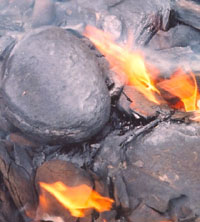 燃燒的油頁岩
《開採技術》
水力壓裂法
水力壓裂就是利用地面高壓泵，通過井筒向油層擠注具有較高粘度的壓裂液,油層將被壓開並產生裂縫。這時，繼續不停地向油層擠注壓裂液，裂縫就會繼續向油層內部擴張,油層中就會留下一條或多條長、寬、高不等的裂縫，使油層與井筒之間建立起一條新的流體通道
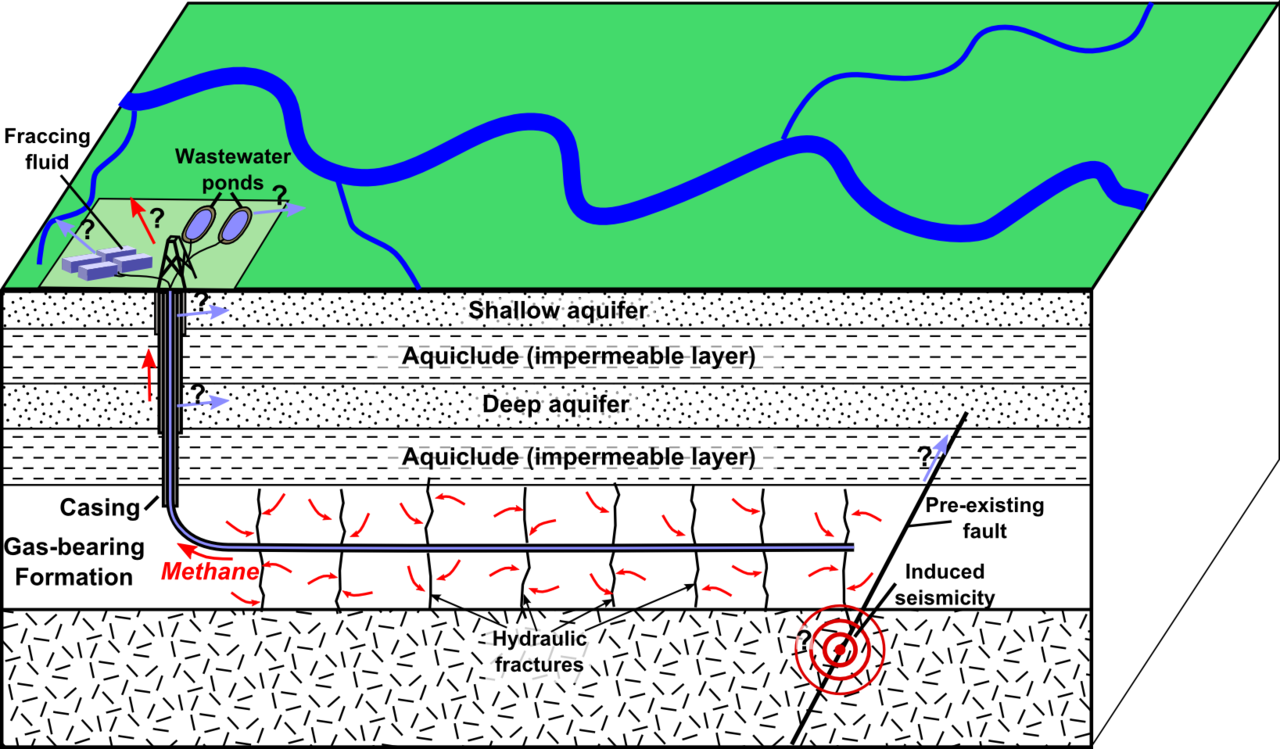 隱憂
但這種生產方式產生的廢氣、廢水、廢料將造成環境衝擊，因此備受爭議。包括鑽井與壓裂時需要數百萬噸可觀水量，將與其他用水需求產生衝突。
進行水力壓裂的液體含水、沙、其他固體，並添加化學藥劑，恐產生頁岩油氣及混合物的洩漏,而污染地下水與土地，破壞生態系統，甚至引發爆炸、頻繁地震。歐盟主張加強監管，法國、捷克等國更禁止開發。
替代能源
太陽能                           地熱能 



潮汐能                         風力發電
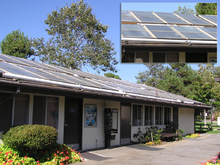 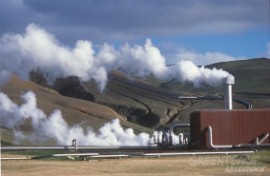 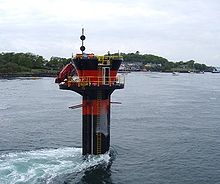 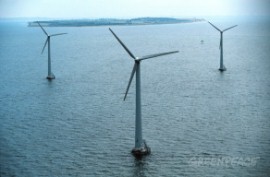 適當科技:生物質能
因為電影場景是在農場，故適合發展生物質能。
甚麼是生物質能
生物質（Biomass）是指能夠當做燃料或者工業原料，活著或剛死去的有機物。生物質能最常見於種植植物所製造的生質燃料，或者用來生產纖維、化學製品和熱能的動物或植物。也包括以生物可降解的廢棄物（Biodegradable waste）製造的燃料。
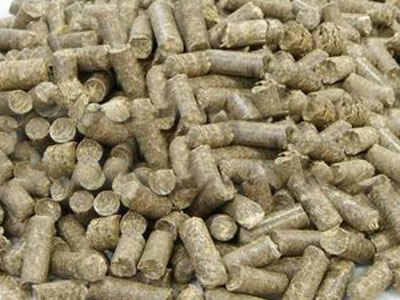 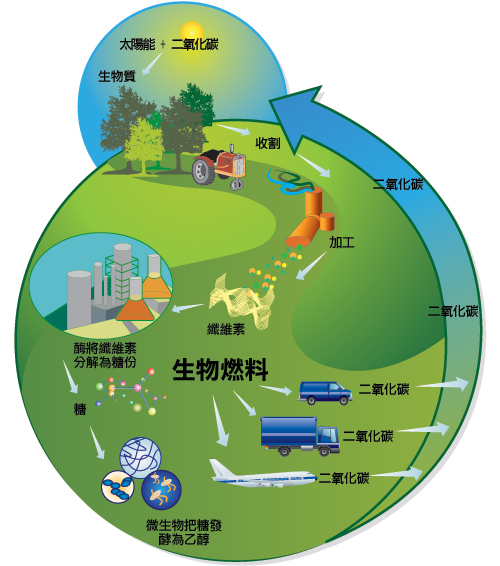 技術處理包括:
堆肥 (調整和增肥土壤)
厭氧消化 (使生物質能腐爛以生產沼氣或將污泥轉成肥料)
發酵和蒸餾 (都用來製造乙醇)
更高技術的處理包括:
高溫裂解 (在空氣不足或缺乏空氣的狀態下加熱有機廢棄物以製造像是瓦斯或是煤炭等易燃物)
加氫氣化 (生產甲烷和乙烷)
氫化 (在高溫高壓下用一氧化碳和蒸氣將生物質能轉化為石油)
破壞性蒸餾 (用高纖維有機廢棄物中生產甲醇)
酸水解 (用廢木材生產可蒸餾的醣類)

燃燒生物質能或是其所生產的燃料，可以用來生產熱能或是電能。
生物質能的其他用途，除燃料和堆肥包括:
建材
生物可降解塑膠和紙張(用纖維素)
資料來源
https://zh.wikipedia.org/zh-tw/%E6%B2%B9%E9%A0%81%E5%B2%A9
http://taiwanus.net/news/news/2013/201301211808281707.htm
https://zh.wikipedia.org/wiki/%E6%BD%AE%E6%B1%90%E8%83%BD